ТЕХНИКАЛЫҚ ЖӘНЕ КӘСІПТІК БІЛІМ БЕРУ БӨЛІМІ
34    колледж
24   мемлекеттік
10    мемлекеттік емес
16833 студенттер
1731 инженер-педагог
Googl Classroom,  College snation.kz, MOODLE,  ZOOM
2-і College snation.kz
1- і MOODLE
30-ы Googl Classroom
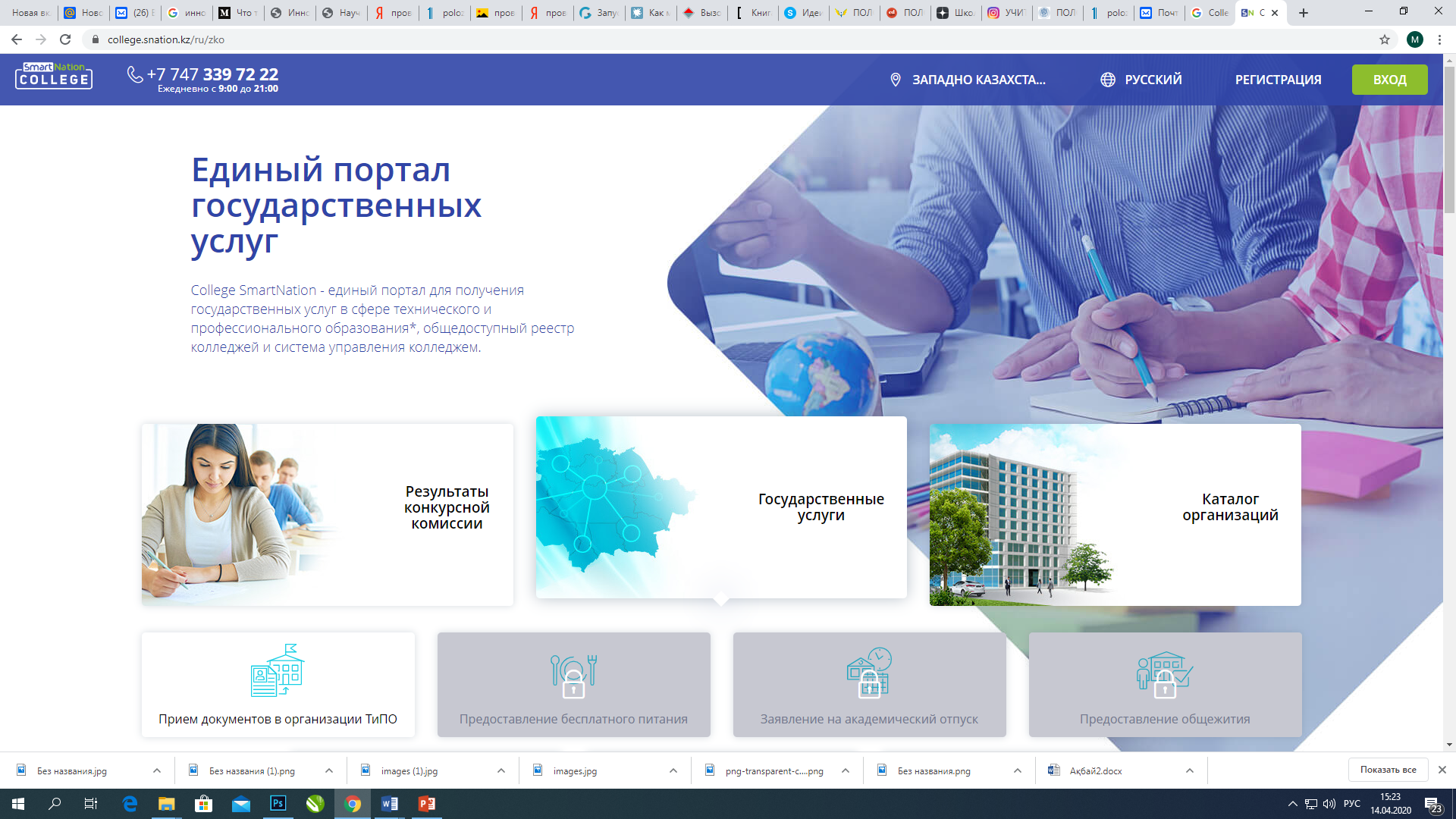 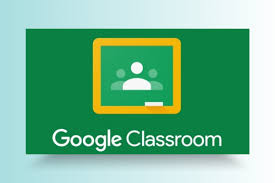 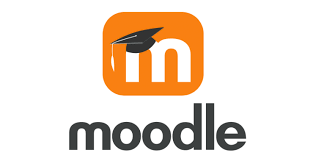 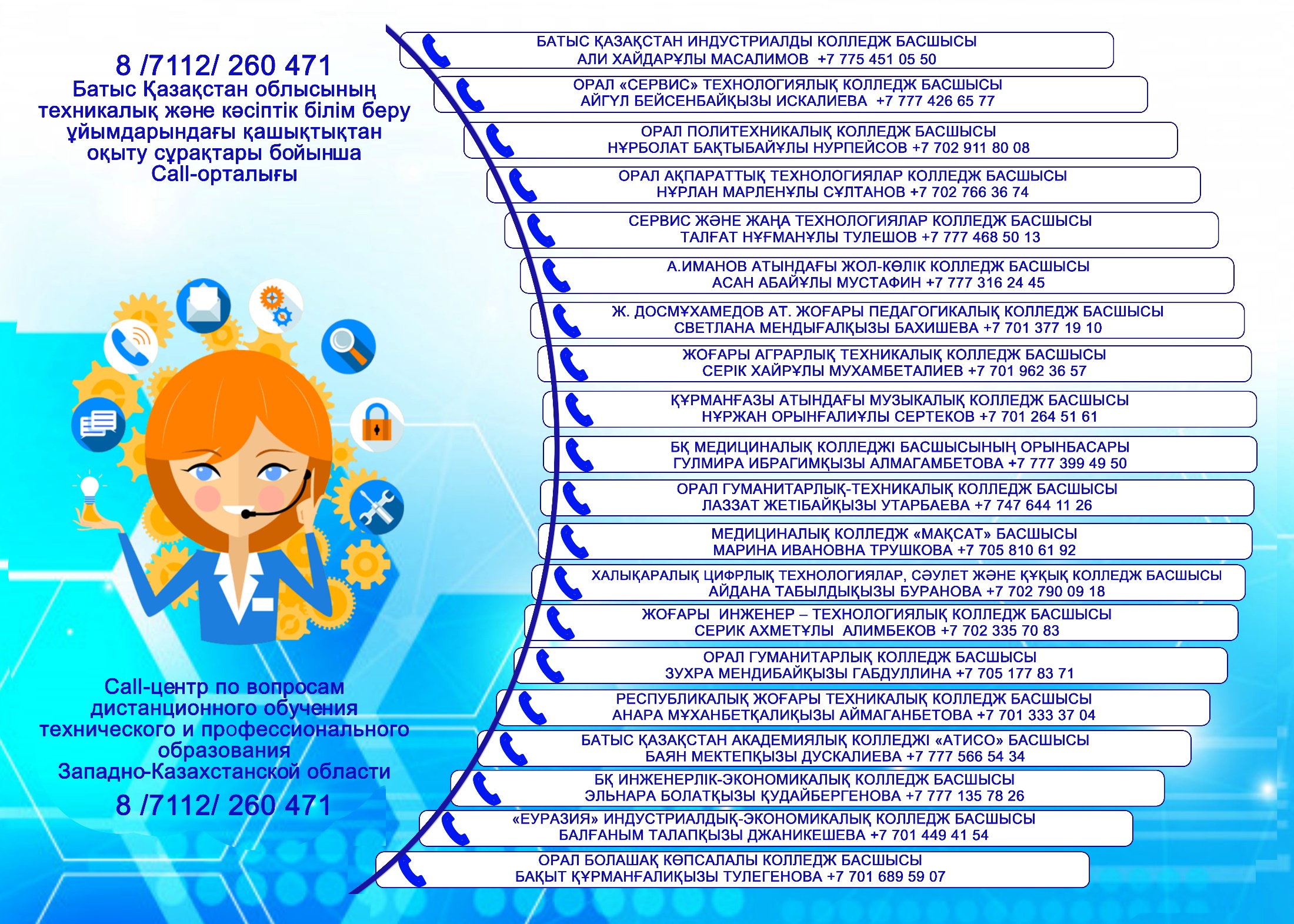 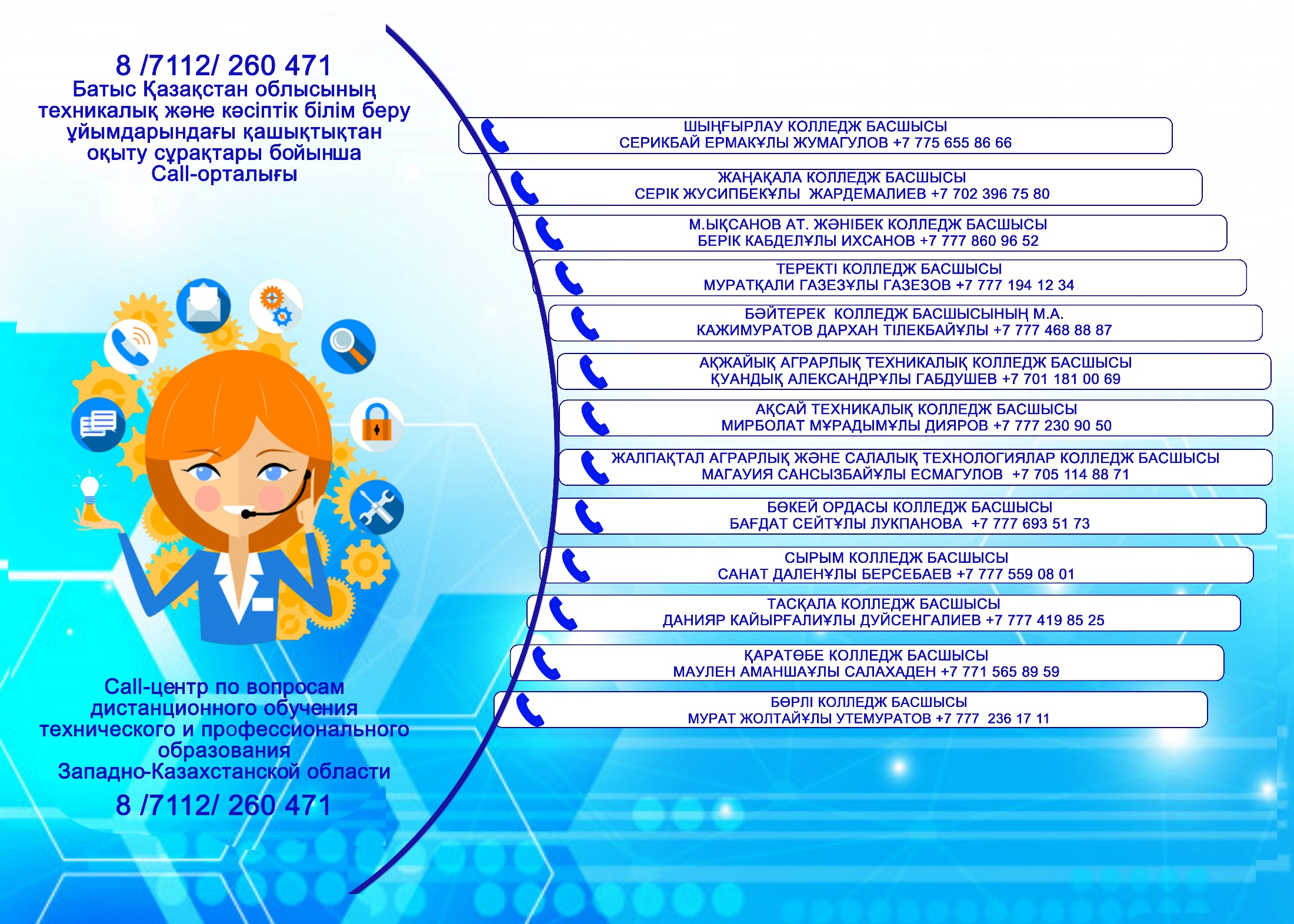